Build Joy Summit Day One
Build Excellence Video
VIDEO REFLECTION
What parts of the video struck a chord with you? What are your main takeaways?
LEAD WITH EXCELLENCE
Where do you want to live your life?
COMPLACENCE
COMPETENCE
EXCELLENCE
WHY JOY?
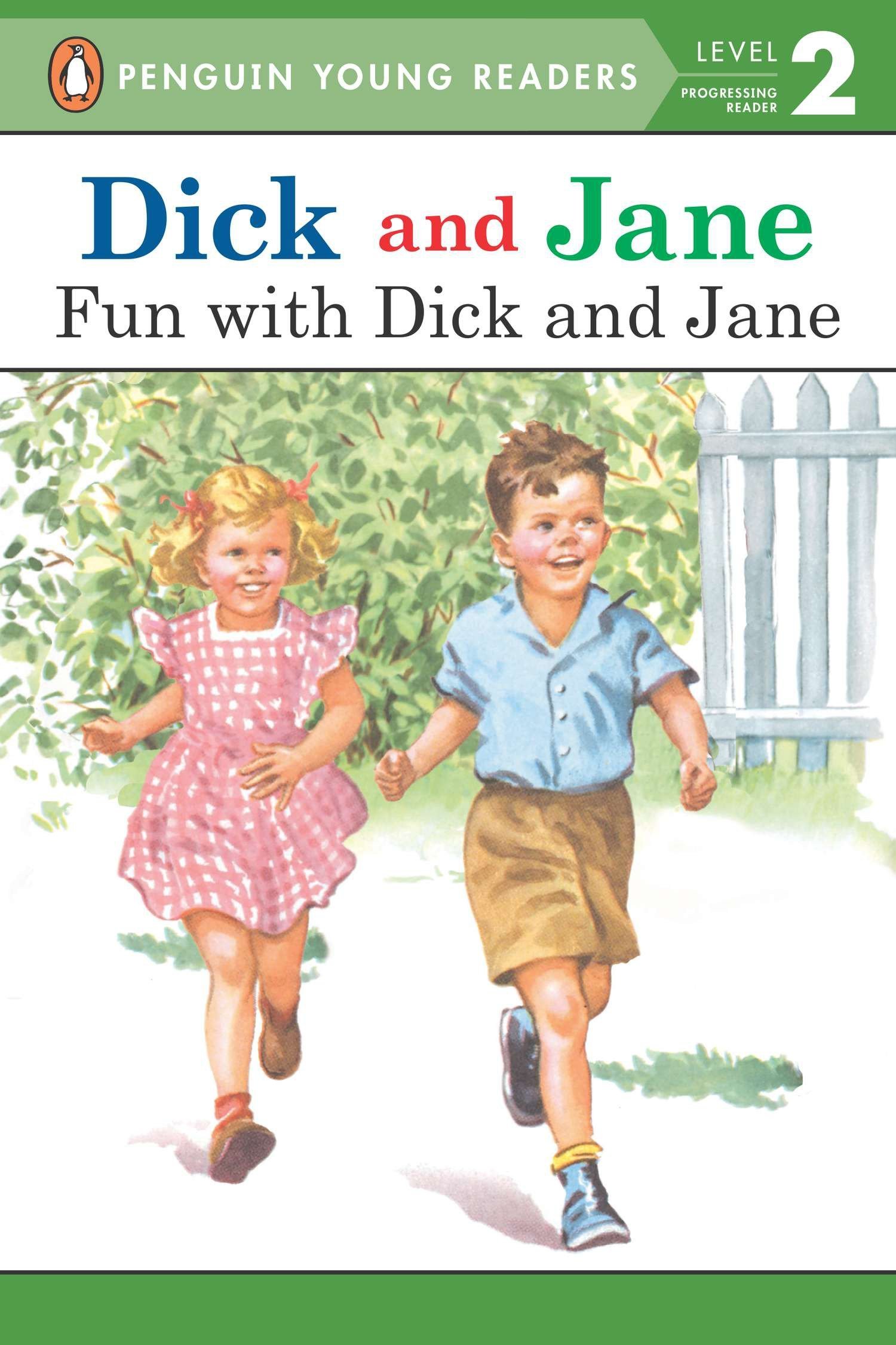 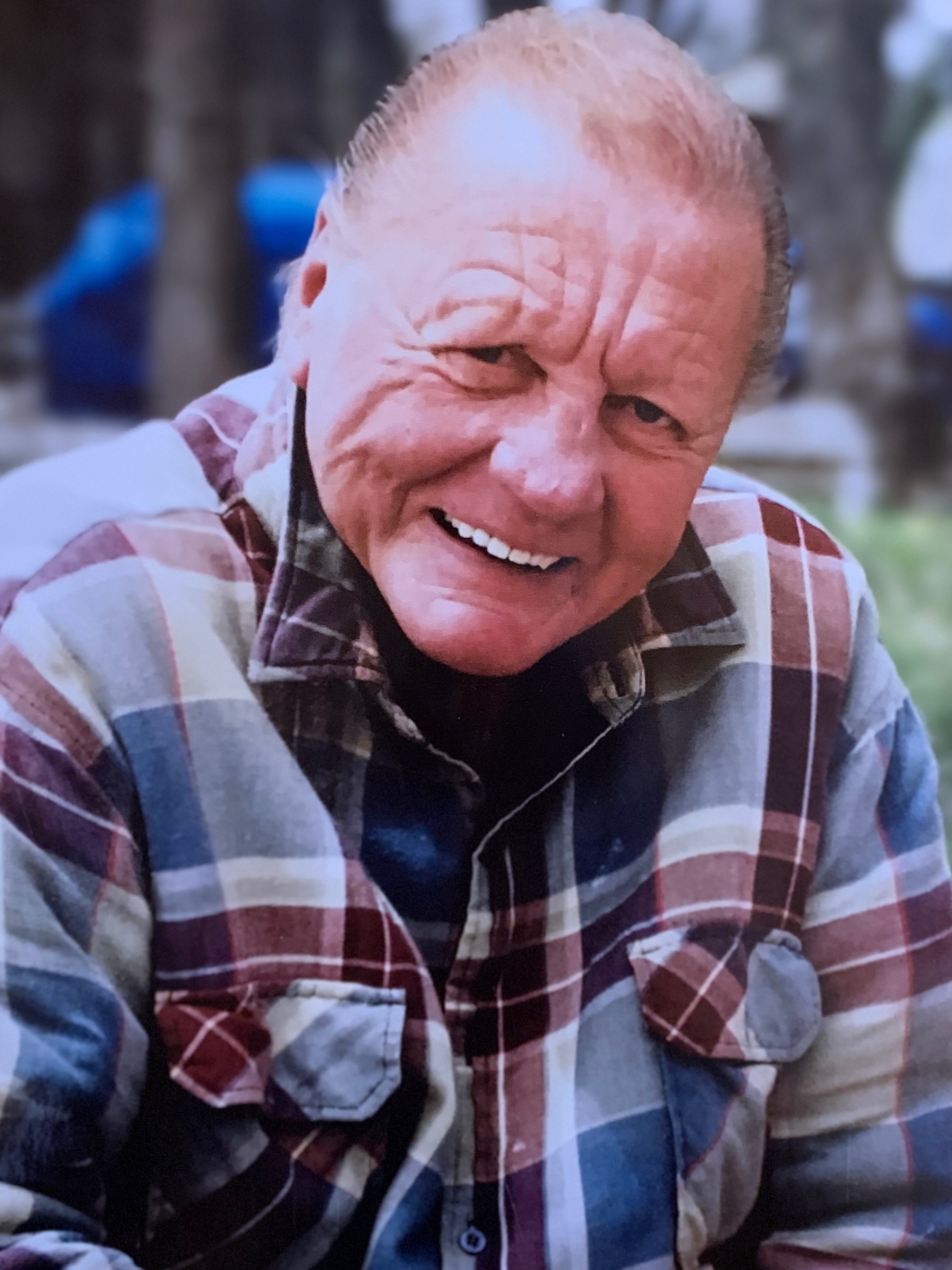 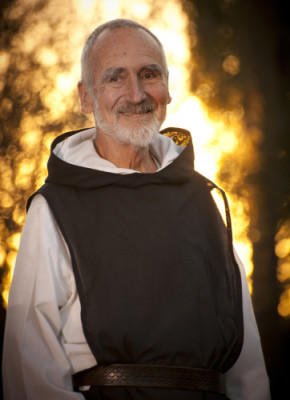 (SUCCESS + WELLBEING) PURPOSE = JOY
“I wouldn't give a fig for simplicity on this side of complexity, but I would give my life for simplicity on the far side of complexity.”
Oliver Wendell Holmes
(SUCCESS + WELLBEING) PURPOSE = JOY
Conversations
Accountability
HALLELUJAH VIDEO
Build Joy Summit Day Two
THINK DIFFERENT
INTRODUCING JOY JUMPS
INTRODUCING JOY JUMPS
What: A Joy Jump is when an individual makes a recognizable advancement towards their joy. 

Why: We believe joy is built through the accumulation of small achievements. Whether in the arena of success, wellbeing, or purpose, Joy Jumps are intended to recognize and celebrate the continuous process of building joy. We have created a culture that encourages team members to be present in their life. To not look at a work life balance but recognize you have one life. We are introducing a mechanism for acknowledging these accomplishments. 

How: In order to collect Joy Jumps we have created an email address—  joyjumps@fbcremodel.com—where we encourage you to submit Joy Jumps that you have recognized in yourself or another team member. Our commitment is to share these Joy Jumps company-wide on a monthly basis. 

Our Goal: In 2022, our goal as an organization is to help facilitate and recognize 100 Joy Jumps.
COMPANY VTO
Purpose

10-year target 

3- year picture 

1- year plan
NEW  COMPANY PURPOSE
Build joy for as many people as possible.
NEW 10-YEAR TARGET
We are America's Premiere
Design/Build Firm.
1. $100M Revenue @ 15% Net Income2. Revolutionized remodel and recognized as such 
3. Office’s coast to coast4. Number 1 in customer experience5. Every Customer is a Raving Fan for Life6. We can't tell the difference between work and play 
7. Brought Joy to 1,000,000 people
NEW 3-YEAR PICTURE
Revenue
Revenue: 		$27 M
Contract Sales: 	$30 M

Profit 
Net income: 	 $2.7 M

Measurables
3 Year Measurable: FBC has brought joy to customers, trades and team by
completing 80% of what it looks like
NEW 3-YEAR PICTURE
What does it look like? 

1. 60 RPRS2. Joy Development program is established, and the first class is underway.3. Core Processes are documented simplified, and 20% efficiencies are gained4. We won local and national awards5. Market Research is complete for 4th state location6. Broad client services are offered including internal trades, pop- tops, additions and whole house remodel in 5 weeks7. Colorado expanded to 2 or 3 additional cities (NORCO,SOCO, Bolder or Mountain Town) 
8. Clearly defined and brought JOY to our customers, trades and team9. Client Segments are profitable, efficient, and well-documented 
10. Lead flow consistent and predictable11. Project Team Circles predictable, running, simplified and repeatable12. Luxury client remodel experience delivered13. Internal Trades14. Brand elevated to being synonymous with premier remodel
15. Production Team Driving E-Trucks
NEW 1- YEAR PLAN
Revenue
Revenue: 		$19.25 M
Contract Sales: 	$21 M

Profit 
Net income: 	 $1.54 M

Measurables
1 Year Measurable: 100 Joy Jumps Recognized
NEW 1- YEAR PLAN
Goals for the Year

1. 8 RPRS 
2. FBC Leadership Program Developed 
3. "The FBC Way" is FBC Mental is documented, simplified and followed by all 
4. EOS is rolled out in local markets and departments 
5. Systems and Processes generating a production team that can't tell if it's working or playing 
6. By Q4 - 75% bathrooms and kitchens are completed by internal trades in CO 
7. Addition and pop-tops - People, tools and process established
PERSONAL VISION TRACKER
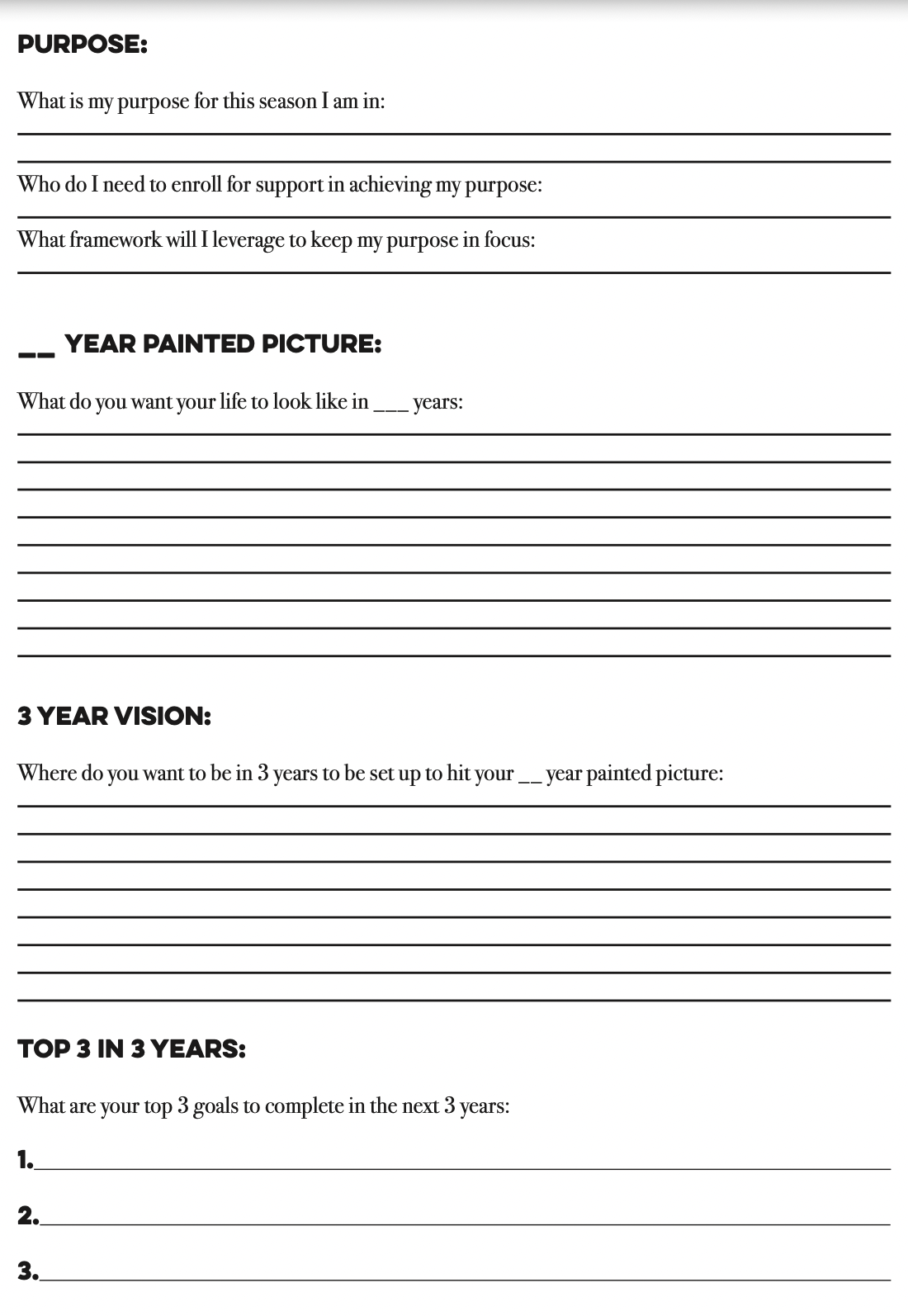 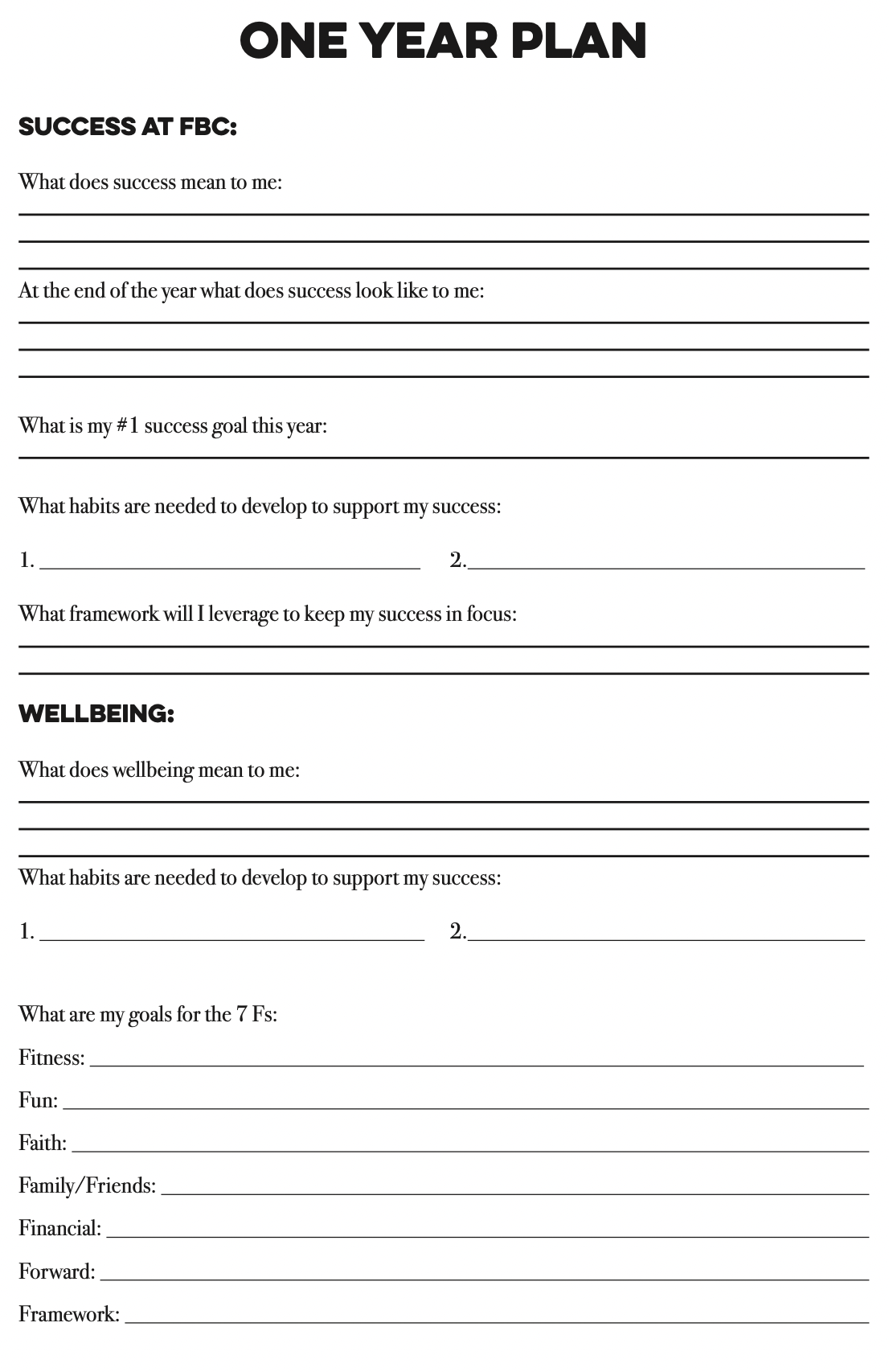 PURPOSE EXERCISE
What were your childhood dreams? 

Who were your heroes?

Who are your heroes?
How will you measure the success of your life?

What are your values and priorities?
Where do you add the most value? 

What issues do you solve in the workplace?

At home? With friends?
What makes you come to life? 

These are things that light your soul on fire.
Where do you spend your free time?

What do you put your money towards? 
Is there a volunteer service you are invested in?
What are your natural strengths?

What comes easy to you?
PURPOSE EXERCISE
Question to consider when drafting your purpose statement: 

	1. What do I do? What is my contribution? 
	2. What impact do I want to make? 


Example: To empower others to become their best selves so that they can excel at their life’s work.
10-YEAR PAINTED PICTURE
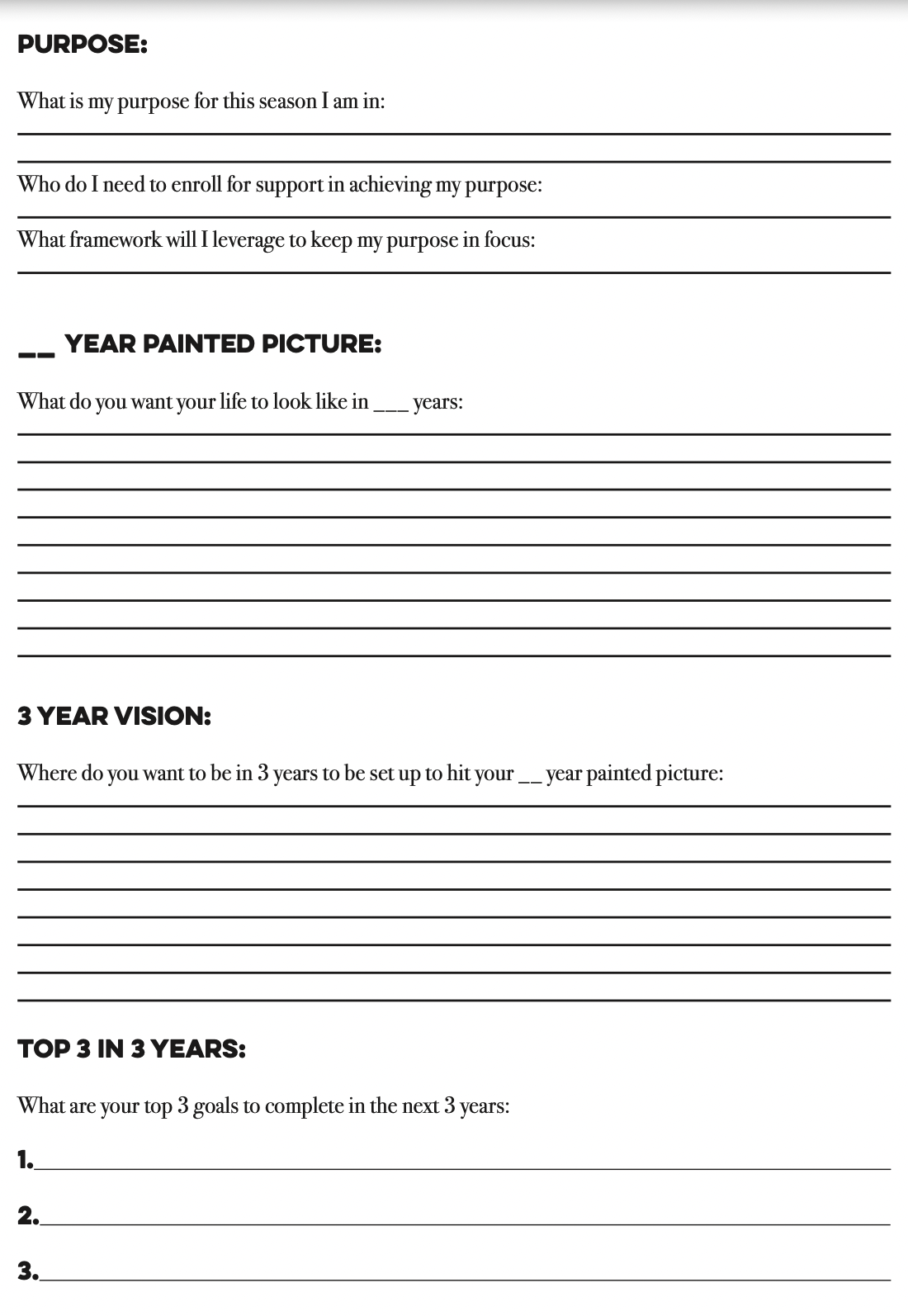 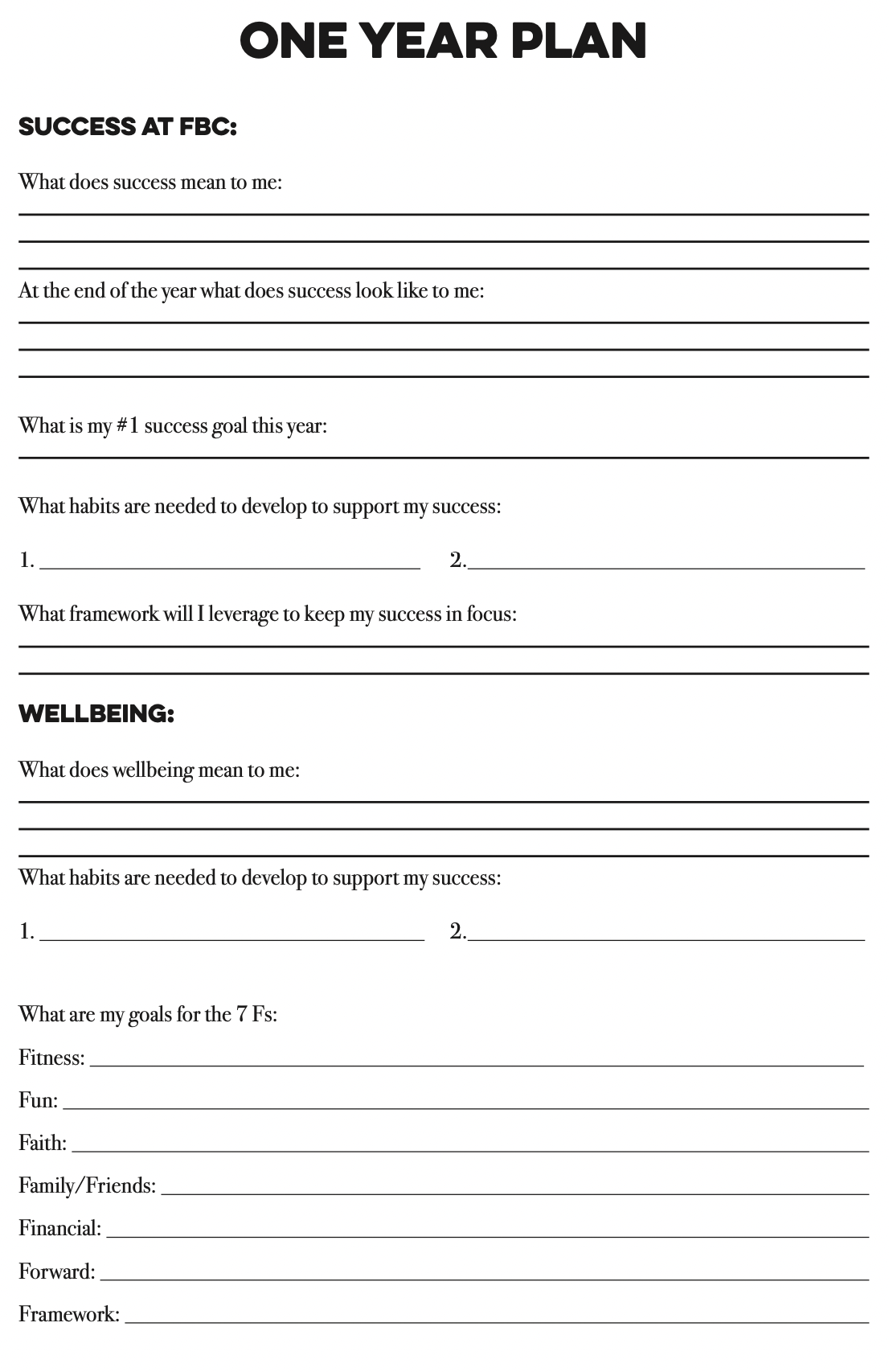 3-YEAR VISION
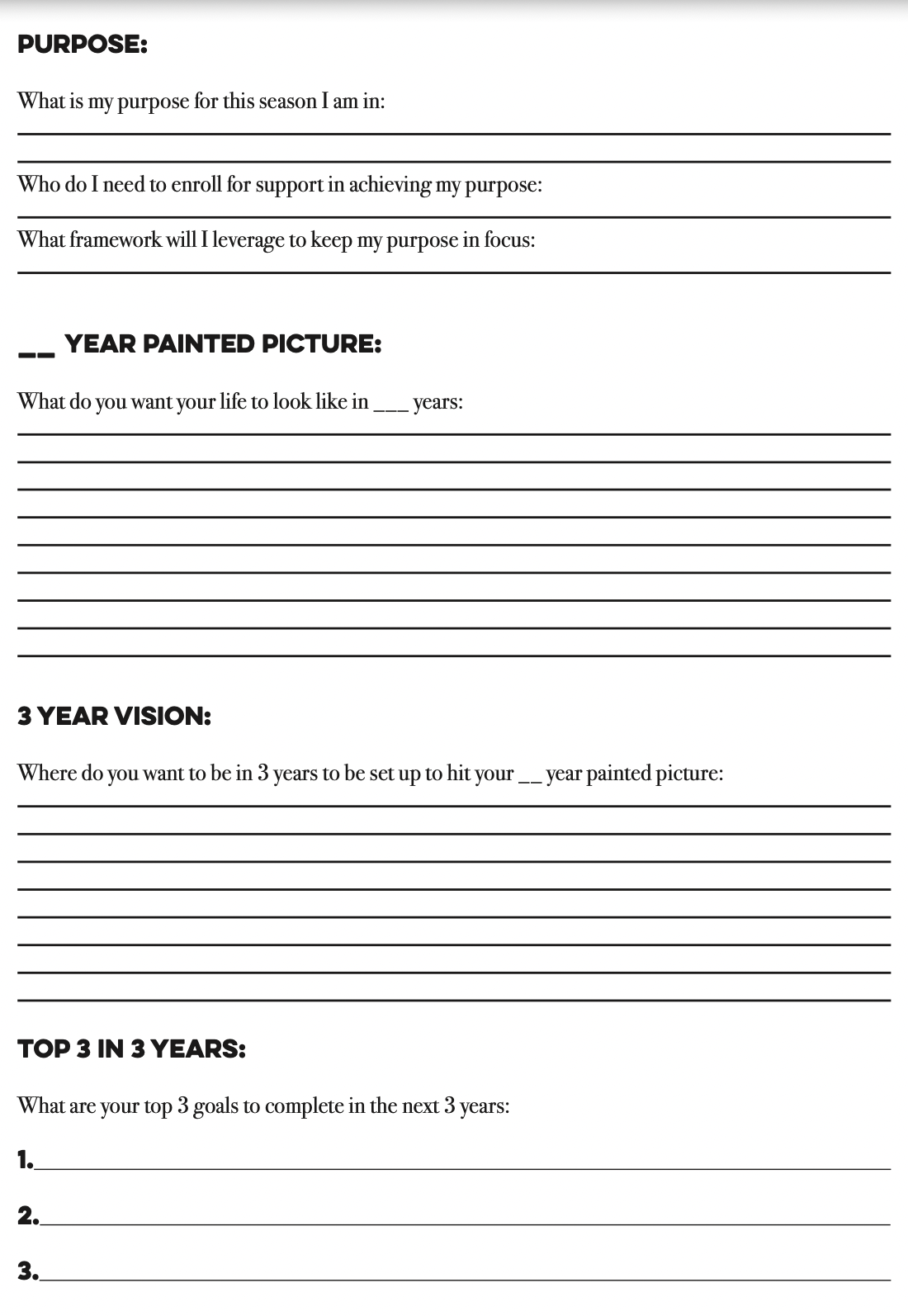 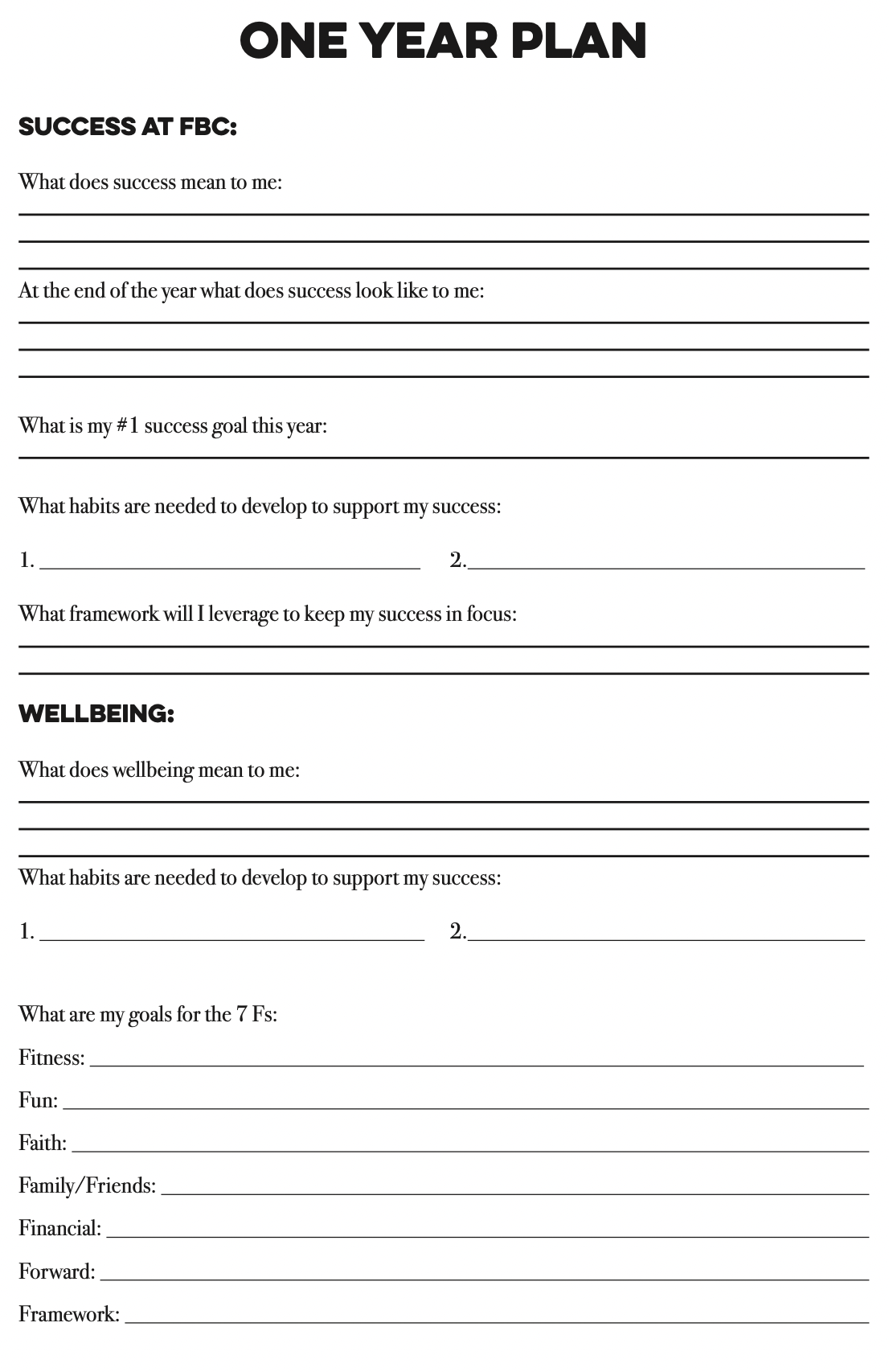 1-YEAR PLAN: WELLBEING
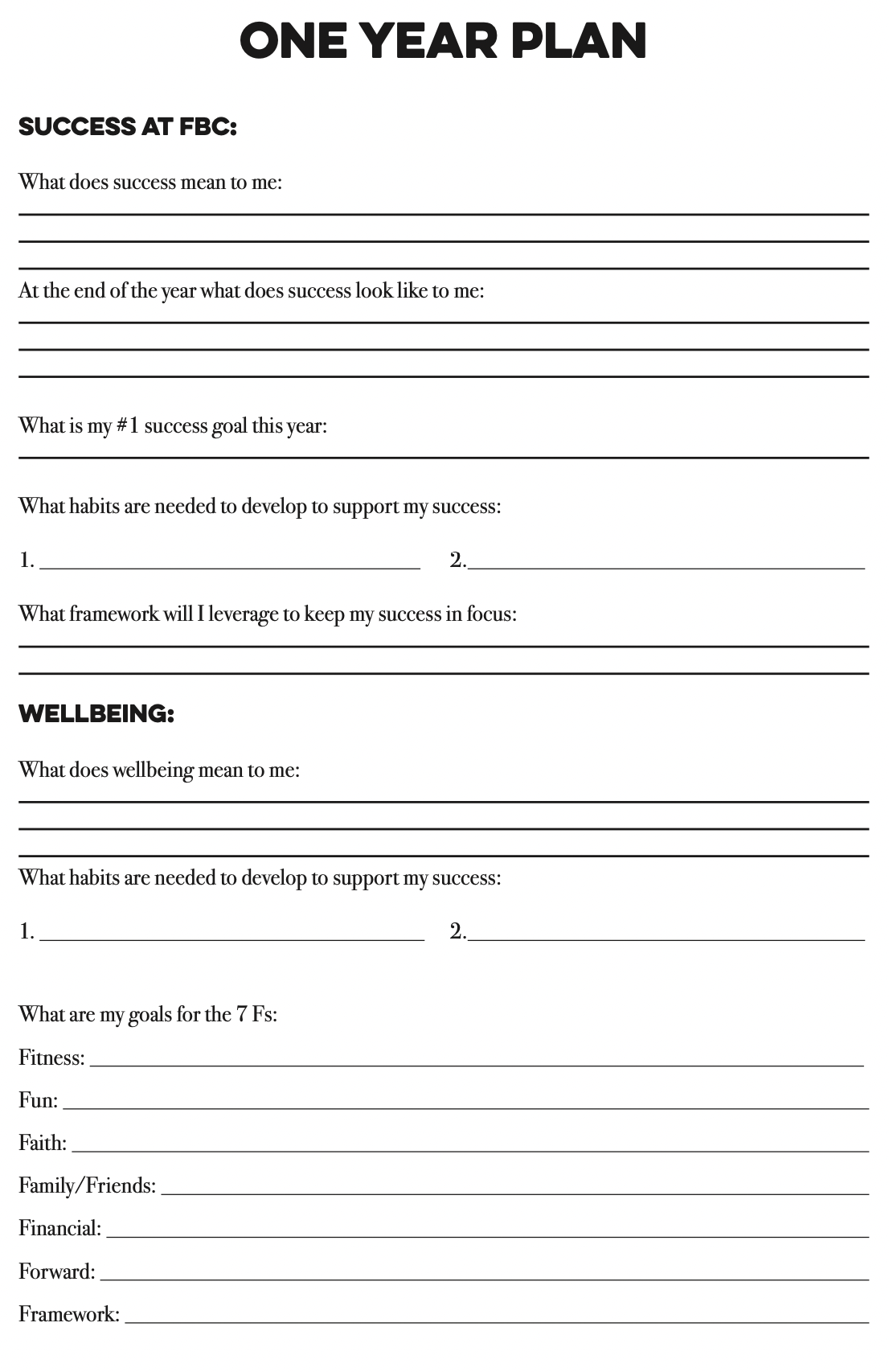 1-YEAR PLAN: SUCCESS
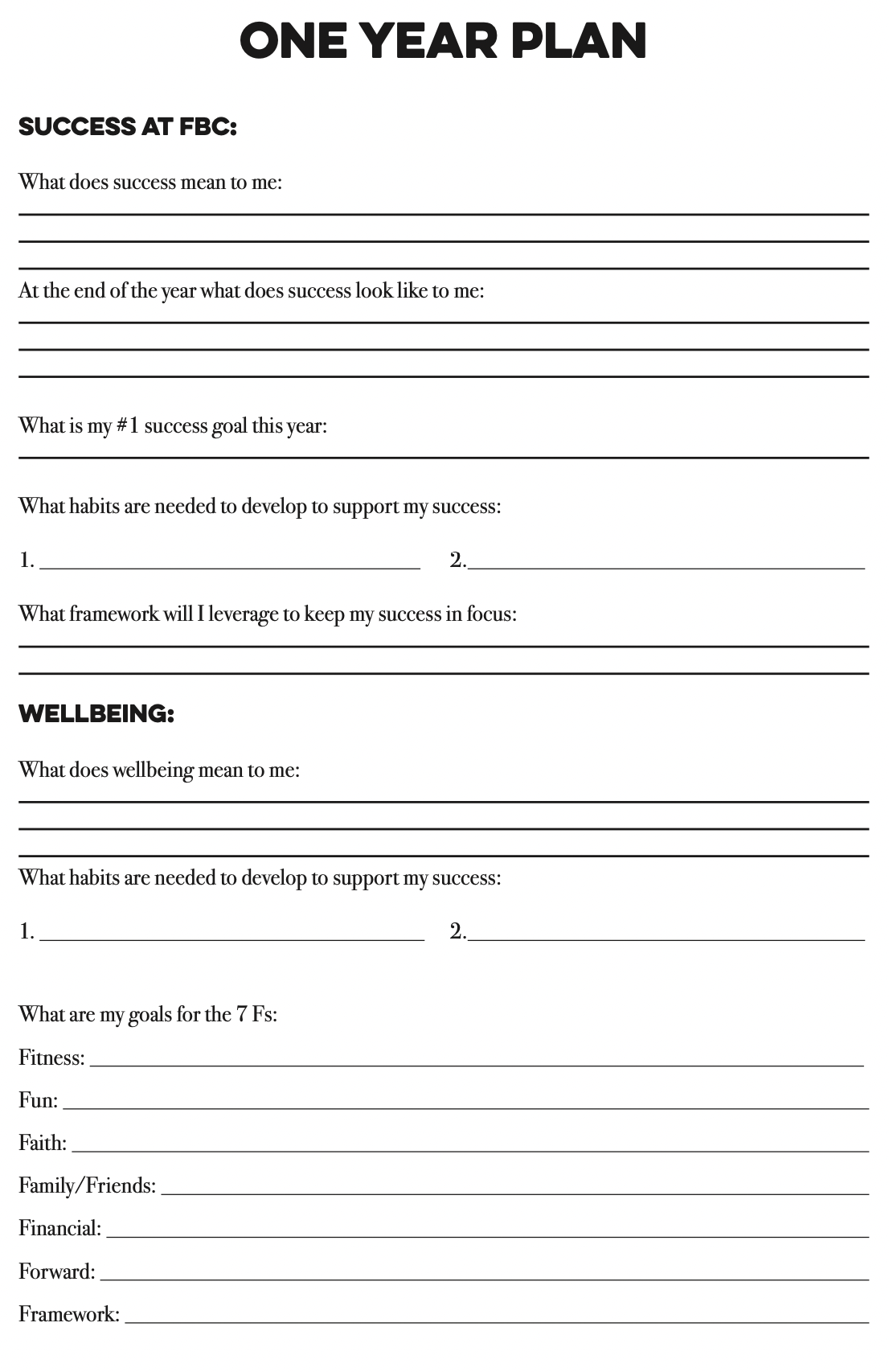 JOY JOURNALS
MONTHLY
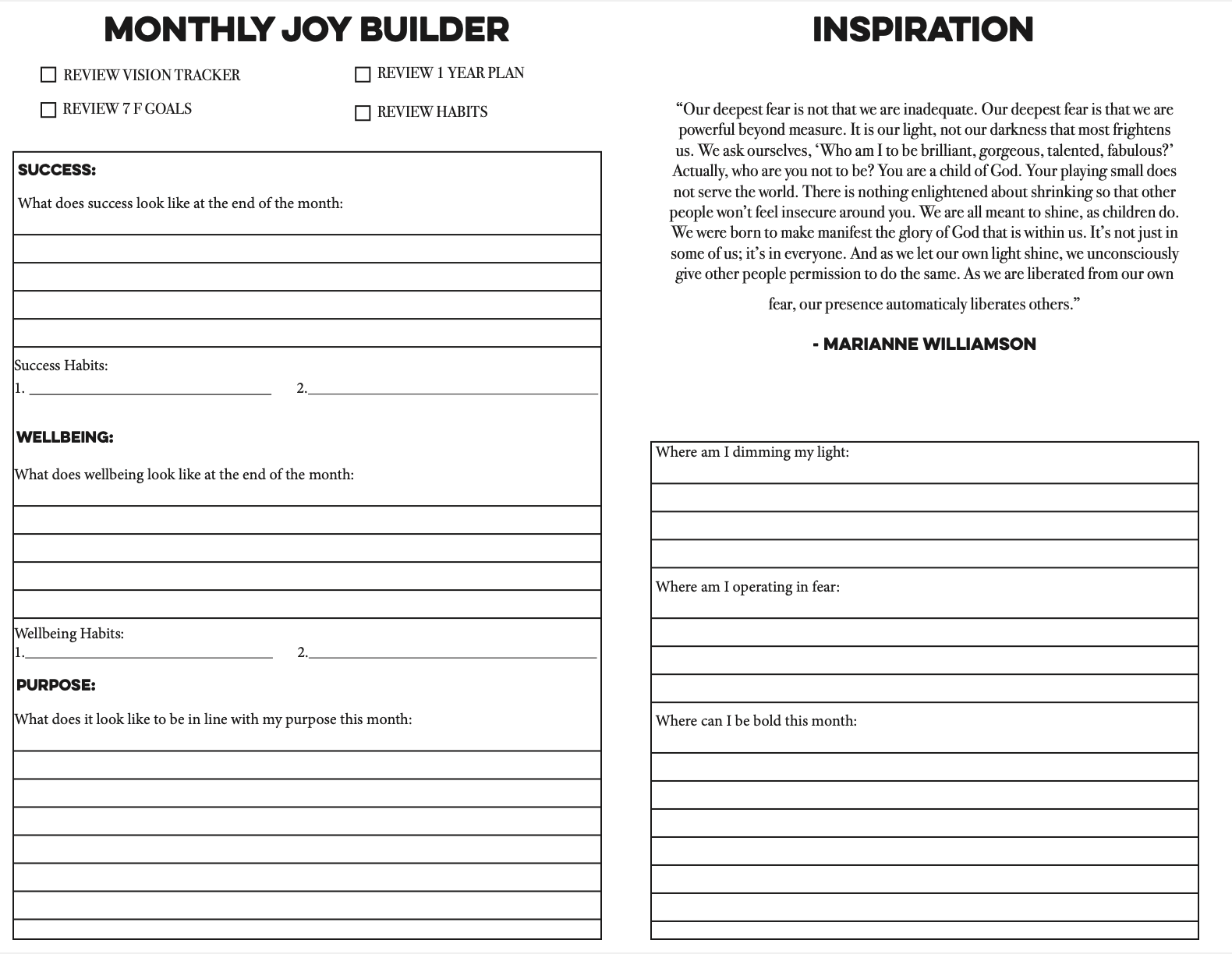 WEEKLY
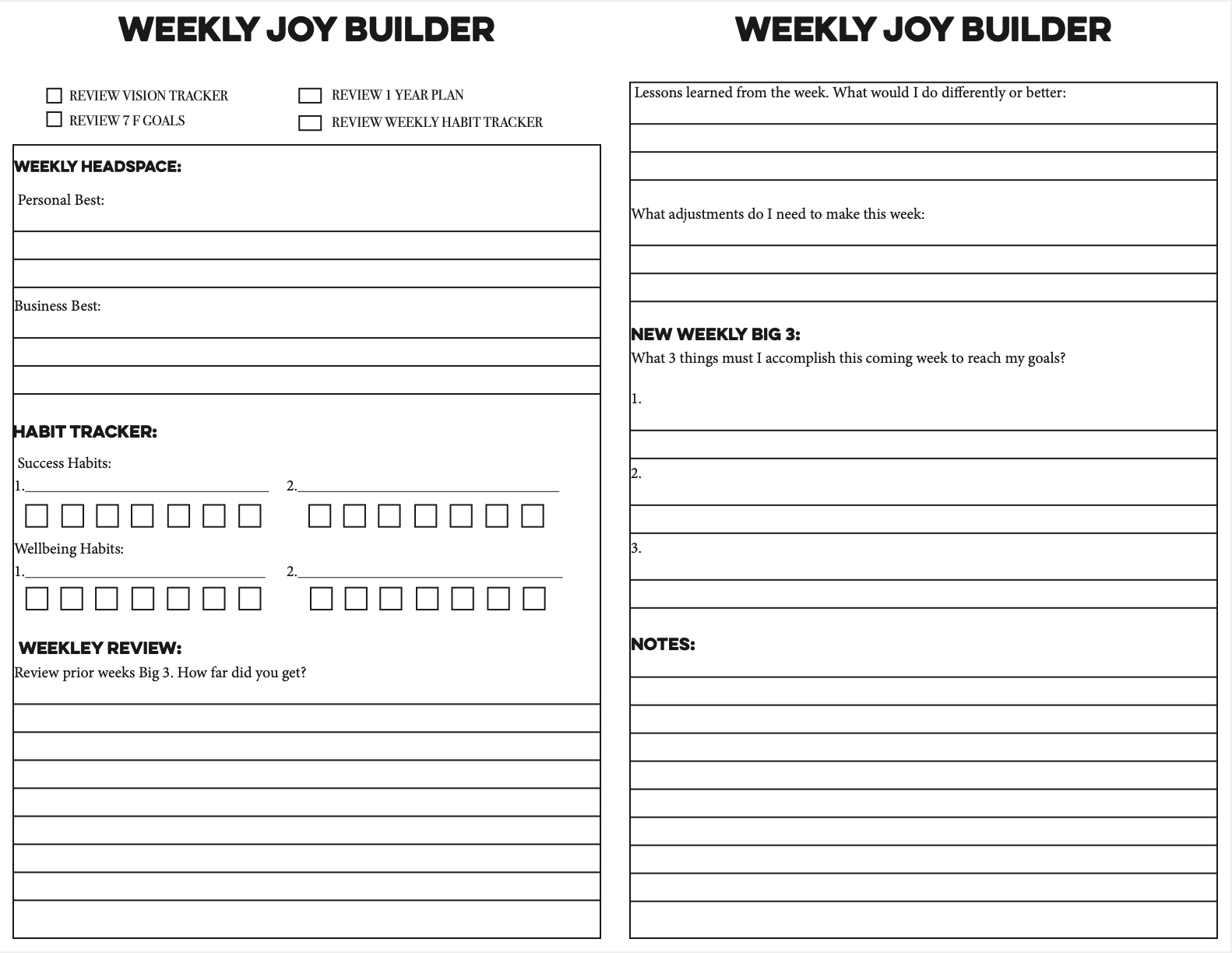 DAILY
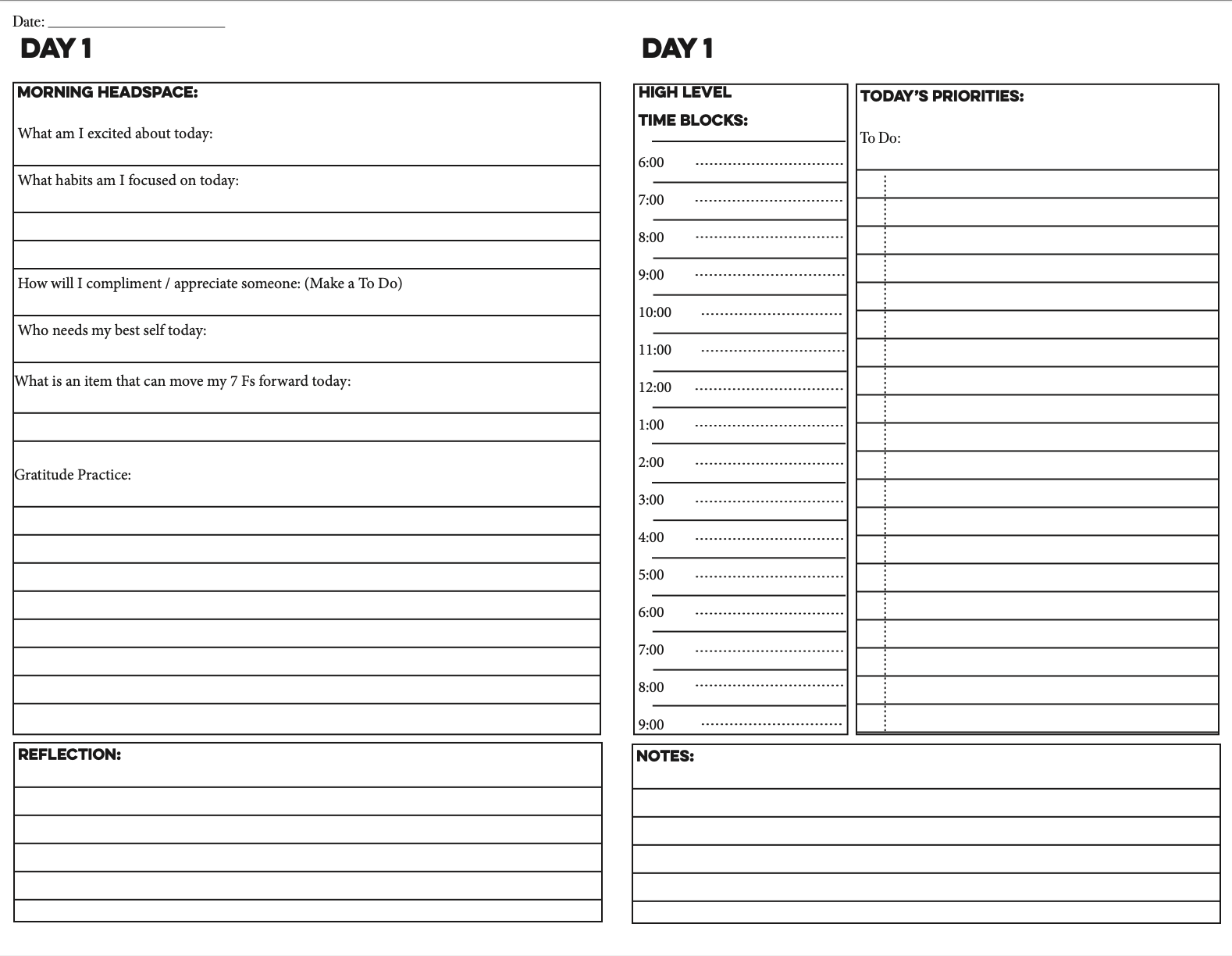 LEADERSHIP VIDEO